Люди з особливими потребами та сучасне суспільство
Масюк Олег Петрович
План:
Моделі соціальної роботи з людьми з інвалідністю;
Медична модель інвалідності;
Соціальна модель інвалідності;
Концепція соціальної інклюзії.
На домінуючій моделі розуміння інвалідності зазвичай будується державна політика.
Існують наступні моделі інвалідності: 
моральна або релігійна модель інвалідності;
благодійна модель, або модель «трагедії»;
медична модель інвалідності; 
реабілітаційна модель розуміння інвалідності;
 економічна модель інвалідності;
 модель посилення можливостей; 
соціальна модель інвалідності;
модель інвалідності з позицій культурного плюралізму.
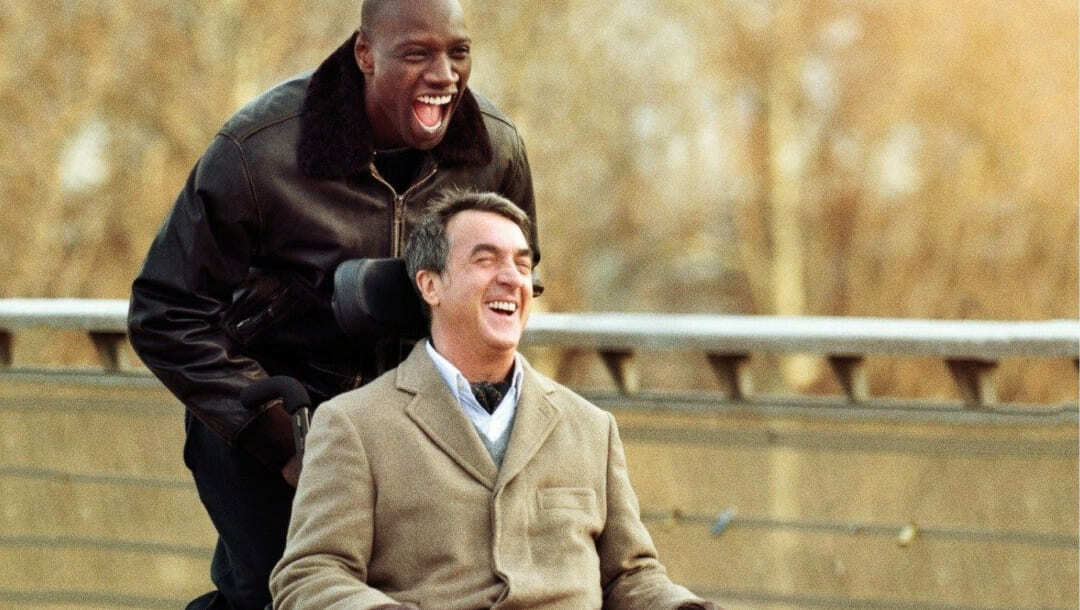 Медична модель інвалідності:
Недуга – стан здоров’я або діагноз (наприклад, спинномозкова травма);
 Обмежені можливості – фізичні або функціональні обмеження (наприклад, нездатність ходити);
Недієздатність (наприклад, нездатність працювати).
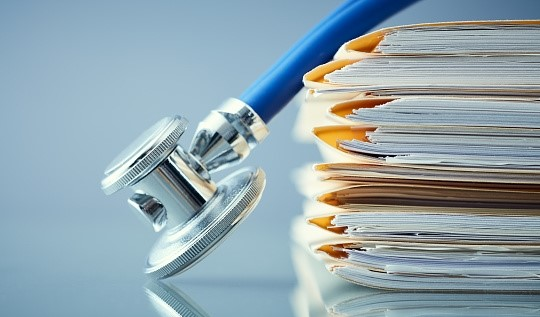 Основні характеристики медичної моделі зафіксовані у наступних термінах (ВООЗ):
Порушення: будь-яка втрата або «ненормальність» психологічної або анатомічної структури або функції.
Інвалідність: будь-яке обмеження або відсутність здатності (спричинене порушенням) виконувати певну діяльність у спосіб, який вважається суспільством «нормальним».
Недолік: будь-яка вада людини, спричинена порушенням або інвалідністю, яка обмежує або заважає виконанню функцій, які є «нормальними».
Аналіз медичної моделі соціальної роботи з інвалідами:
Медична модель створена медиками і розглядає життя «інвалідів» як тотальну проблему та результат функціональних порушень.
Аналізуючи зв’язок людини із хворобою та із взаємостосунками з іншими людьми прибічники медичної моделі розглядають, перш за все, обмежені можливості.
 Соціальні працівники мають шукати для свої клієнтів можливості, що є у них наявності для самореалізації.
Медична модель говорить: Якщо людина, у порівнянні з іншими, позбавлена певних функціональних можливостей та знаходиться у скрутному становищі, то для неї ця ситуація є трагічною, а сама вона – жертва обставин.
Соціальна модель інвалідності:
Визначає інвалідність як сукупність перешкод у ставленні, поведінці, просторі, що заважають повній участі людей з інвалідністю в житті суспільства. 
Із соціально-політичної точки зору люди з інвалідністю є меншиною, реалізації прав яких стають на заваді певні бар’єри у суспільстві, створені більшістю.
Відповідальність за їх усунення теж лягає на більшість
Поняття соціальної моделі інвалідності:
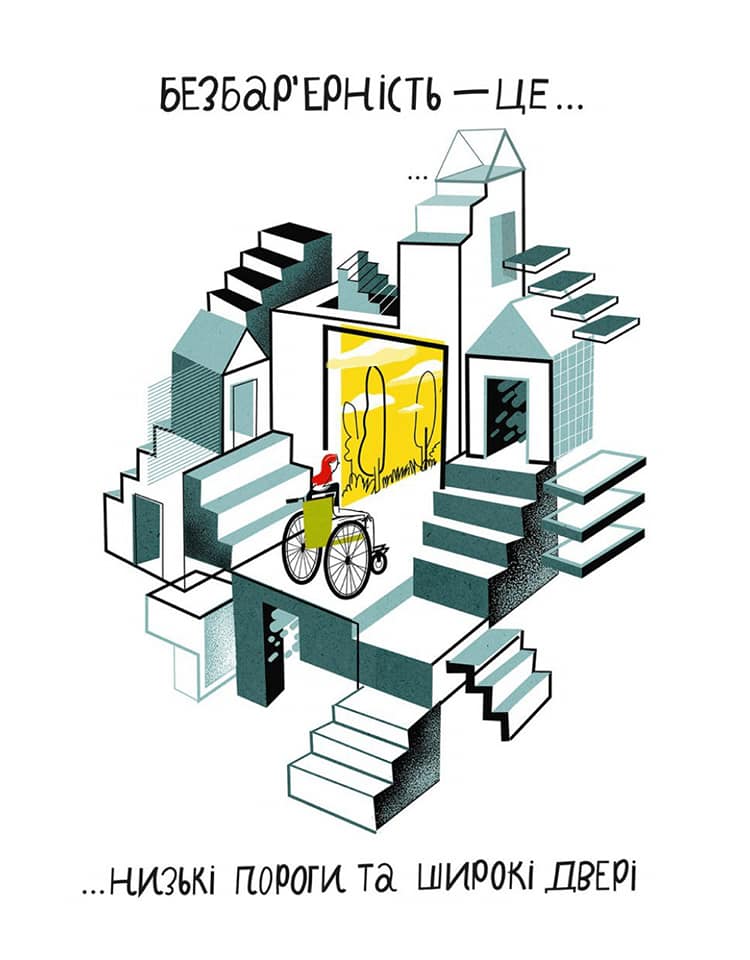 людина з інвалідністю;
компенсаторні можливості;
необхідність усунення труднощів, що стоять на перешкоді інклюзії за допомогою держави та суспільства;
усунення бар’єрів у просторі та соціумі.
Аналіз соціальної моделі роботи з людьми з особливими потребами:
Соціальну модель інвалідності створено саме людьми з інвалідністю, серед яких є вчені, політики, юристи;
 У межах цієї моделі проблеми людей з інвалідністю розглядаються як результат ставлення суспільства до їх особливих потреб;
Інвалідність потрібно розглядати з урахуванням взаємозв’язку окремої людини з її оточенням обмежені функціональні можливості – це не «властивість людини» і не її провина; людина з інвалідністю;
може ретельно працювати над тим, щоб послабити наслідки своєї недуги; 
Відчуття обмеженості власних можливостей є наслідком не недуги, а ставленням інших людей та бар’єрами – як фізичними, так і соціальними.
Соціальна інклюзія як новий погляд на соціальну роботу:
Соціальна інклюзія – це процес збільшення ступеня участі всіх громадян у соціумі. Насамперед тих, що мають труднощі у фізичному чи розумовому розвитку. 
Процес соціальної інклюзії передбачає розробку і застосування таких конкретних рішень, які зможуть дозволити кожній людині рівноправно брати участь.
 Екопсихологічні основи соціальної роботи із людьми з інвалідністю в академічному і суспільному житті.
Наріжними каміннями концепціїсоціальної інклюзії є:
Цінування, визнання і повага до окремих осіб і відповідної соціальної групи;
Розвиток людини – надання можливостей для навчання та розвитку, творчого інтелектуального зростання особистості, вибору дітьми і дорослими жити значущим для них життям, яке заслуговує на підтримку;
Причетність та участь – наявність підтримки у прийнятті рішень, що стосуються кожного особисто в питаннях сім’ї та життя у суспільстві;
Територіальна близькість – спільне користування фізичним і соціальним простором, як наприклад, громадськими місцями – бібліотеками, театрами, парками тощо;
Матеріальний добробут – наявність матеріальних ресурсів і, зокрема, фінансової підтримки соціальних програм.
Висновок:
Соціальна робота рухається від медичної до соціальної моделі роботи з інвалідами, а потім до соціальної інклюзії;
Основою для трансформації тут є відновлення поваги до особистості у суспільстві, а також створення умов для реорганізації життєвого простору на безбар’єрний лад;
Основною для нового підходу у соціальній роботі є включення осіб з інвалідністю до покращення навколишнього соціального простору.
Дякую за увагу!